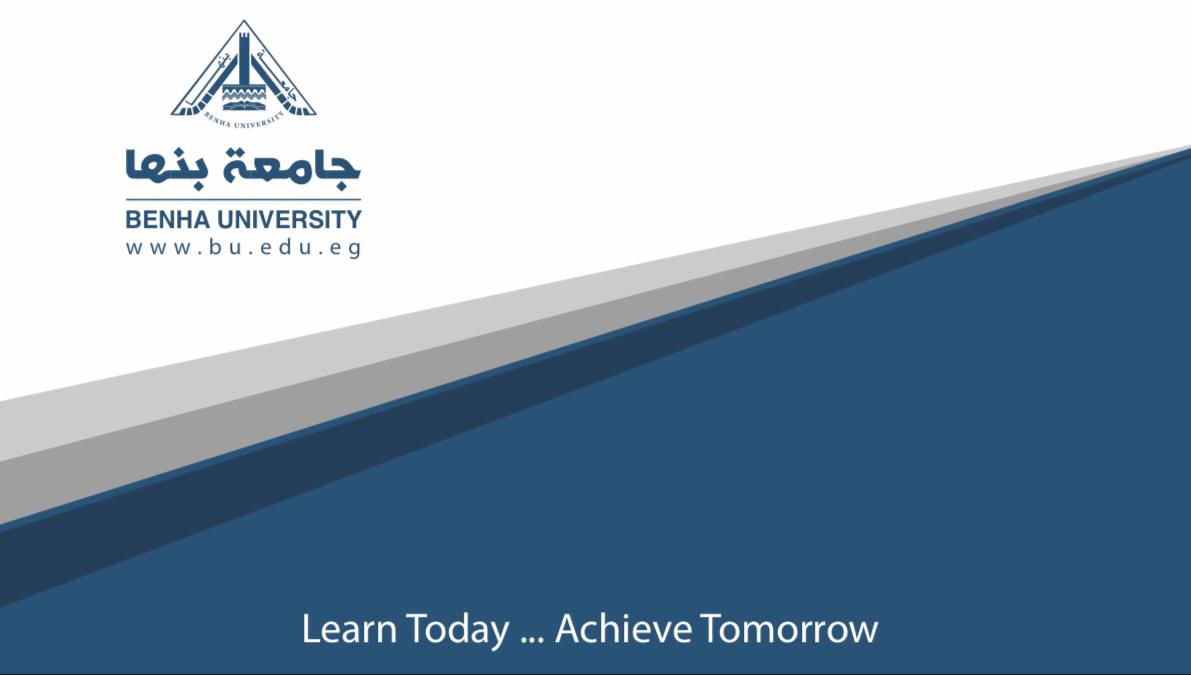 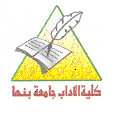 المصدر  ا.د/ صابر امين دسوقى
كلية الاداب جامعة -بنها
د اسلام سلامه محمد اعداد /
كلية الاداب 
قسم الجغرافيا
الفرقة الرابعة
المحاضرة الثانية
مادة جغرافية مصر الطبيعية
الملامح العامة للصحراء الغربية
الصحراء الغربية
الموقع الجغرافى
الصحراء الغربية هى جزء من الصحراء الكبرى فى الشرق والشمال الشرقى 
يحدها :-    
شمالا البحر المتوسط 
غربا ليبيا 
 شرقا وادى النيل وهوامش الدلتا
جنوبا خط عرض 22 متماشيا مع الحدود المصرية السودانية
مساحتها
تبلغ مساحتها حوالى 681 الف كيلو متر مربع بنسبة 68 % من جملة الاراضى المصرية،
شكلها اقرب الى المستطيل  ( اقصى طول لها 1008كم – اقصى عرض لعا760كم)
الخصائص المورفولوجية الصحراء الغربية
تنقسم الصحراء الغربية الى قسمين 
الهضاب
النطاف الساحاى
اولا: الهضاب
 تتكون الصحراء الغربية من مجموعه هضاب صخرية تحصر بينها المنخفضات
أ- الهضبة الجنوبية
 اعلى جهات الصحراء الغربية توجد فى ركنها الجنوبى الغربى حيث يوجد جبل العوينات 1900كم
الى الشمال من جبل العوينات توجد هضبة الجلف الكبير المرتفعة، وتتكون من الحجر الرملى النوبى وتنحدر انحدارا فجائيا صوب منخفض هائل يحدها شرقا وهو المنخفض الذي يضم الدخلة والخارجه وابومنقار
ب- الهضبة الوسطى
تقع الى الشمال من هضبة الجلف الكبير 
هى هضبة مكونه من الصخور الجيرية تعرف (بالهضبه الايوسينية) وتعرف ايضا بالهضبة الوسطىـى، لا يزيد ارتفاعها عن 500 متر، 
هذه الهضبة الجيرية تنحدار انحدار شديد صوب   
    وادى النيل شرقا
منخفض الخارجة والداخلة وابو منقار جنوبا 
و نحو منخفض القطارة شمالا 
وفى هذه الهضبة يوجد منخفضين هائلين هما(الفرافرة البحرية)
ج- الهضبة الشمالية (الميوسينية)
تمتد الهضبه الشمالية الميوسينية الى الشمال من منخفضى (القطاره وسيوه ) وتتميز هذه الهضبه بالاتى :- 
تاخذ الهضه شكل المثلث راسه غرب الدلتا ، وقاعدته على الحدود المصرية الليبية
تعرف هذه الهضبه باسم مرماريكا ويبلغ ارتفاعها 1000م
تنحدر هذه الهضبه اما :-
انحدارا فجائيا صوب منخفض القطاره وسيوه جنوبا
كما تنحدر انحدارا عاما صوب الشمال الغربي حتى البحر المتوسط ويبلغ ارتفاعها عند  البحر50 م
وتقترب هذه الهضبة اقترابا شديدا من البحر المتوسط فى القطاع الغربي الاقصى من الساحل الشمالى للصحراء الغربية، ولا يفصلها عن البحر سوى شريط ضيق من الاراضى السهلية الساحلية 
هضبة مرمريكا مقطعة فى الشمال بواسطة اودية منحدرة صوب البحر المتوسط
اهم ما يميز الصحراء الغربية
الصحراء الغربية تكاد تكون خالية من الاودية باستثناء الاودية القصيرة المنحدرة الى البحر المتوسط او بعض المسيلات المتجهه شرقا صوب النيل
نمط التصريف بها مركزى حيث تنحدر الاودية من الهضاب صوب المنخفضات ومن ثم نمط التصريف داخلى .
ويسود هذا النوع في المناطق الحوضية ذات التصريف المائي الداخلي كما هو الحال في المنخفضات الصحراوية.
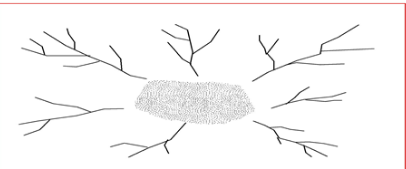 الصحراء الغربية فقيرة جدا فى الموارد المائية فيما عدا الجزء الساحلى فى اقصى الشمال حيث انه عرضه لسقوط الامطار فى الشتاء
تكاد تخلو من المياه السطحية حيث يعتمد سكان الواحات فى احتياجتهم من المياه غلى  الخزانات الباطنية وهى مياه جوفية بين طبقات  الحجر الرملى وتستخرج فى صورة ابار ارتوازية او ابار عادية
تنشر ظاهرة الكثبان الرملية وخاصة الكثبان الطولية وتوجد فى شكل سيوف او خطوط متوازية وتاخذ اتجاه شمال غرب – جنوب شرق اى انها تتمشى مع الرياح الشمالية الغربية ،والتى اسهمت فى تكوينها .
اشهر هذه الكثبان غرد ابو المحرك ( طوله450كم – عرضه16كم )
كيف تتكون الكثبان الرملية
      عندما تضعف قوة الـرياح، تتساقط حمولتها من الرمال متجمعة فوق بعضها وتتراكم عادة على الجانب المواجه لاتجاه الرياح ، وقد يتبقى بعضها في أعالي الكثيب ، ويتدحـرج بعضها الآخر على الجانب المظاهر للـرياح ، وتتشكل عملية تدحرج ذرات الرمال وتزحلقها بفعل الجاذبية الأرضية، وبالتالي تعمل الرياح على تسوية الجانب المواجه لهبوبها، في حين يتراوح انحدار الجانب المظاهر بين 20 إلى 30 درجة.
مراحل تكون الكثبان الرملية
المرحلة الاولى :- إن أول مراحل تكوين الكثيب تجمع الرواسب على الجانب المواجه للرياح أكثر منه فوق الجانب المظاهر لها. وبالتالي يزداد ارتفاع الكثيب تدريجياً.
المرحلة الثانية:- تنحدر الرمال من أعالي الكثيب بفعل الجاذبية الأرضية تحت أقدام الجانب المظاهر لاتجاه الرياح، وتكون انحداراً شديداً، إذا ما قورن بدرجة انحدار السطح المواجه لاتجاه الرياح.

المرحلة الثالثة:- يظهر الاختلاف واضحاً بين كل من الانحدار البسيط المواجه للرياح والانحدار الشديد المظاهر لها، إذ تتجمع الرمال على الجانب الأول وفوق أعاليه، وتنحدر تدريجياً بفعل الجاذبية على الجانب الآخر، الذي يتميز بتأثره بفعل الدوامات الهوائية، (التيارات العكسية، التي تُسهم بدورها في ارتكاز بعض حبيبات الرمال فوق قمة الكثيب، وتحول دون هبوطها تحت أقدام الانحدار المظاهر لاتجاه الرياح). ثم إن الرياح تساعد على تكوين فجوة عميقة في ظهر الانحدار، وبذلك يبدو الأخير على شكل مقعر، ويكتسب لنفسه ذراعين طويلين يمتدان مع اتجاه الرياح..
تلعب الرياح دور كبير فى الصحراء الغربية فهى العامل الرئيىسى المسئول عن تكوين بحر الرمال العظيم او المسئول عن تكوين الكثبان الرملية وما يرتبط بها من اضرار سواء على الزراعة او مراكز الاستقرار
بحر الرمال العظيم يتكون من ثلاث بحار رملية تتواجد في الجنوب الغربي، من الصحراء الغربية، ويمتد بمحاذاة الحدود المصرية الليبية، ما بين الجلف الكبير وواحة سيوة. وهو عبارة عن منطقة كثبان رملية ناعمة، يبلغ عرضها 200 كم، ويمتد منه لسان عرضه 150 كم، من جنوب سيوة، حتى واحة جالو في داخل ليبيا. ويعتبر مانع طبيعي لأي تحركات عسكرية، سواء الآلية أو المترجلة.
هى تشكل خطرا كبيرا فى منطقة شمال افريقيا لانتشارها حول المدن والقرى وشبكات الطرق والمزارع ومصادر المياه والرى و المراعى. ورغم الجهود التى تبذل للحد من تحركها إلا أن الدراسات تشير إلى أن        التحرك العشوائى للكثبان آخذ فى الاستمرار.     تواجه معظم الدول العربية مشاكل حادة ناتجة عن زحف الكثبان الرملية التى تعتبر آخر مراحل التصحر ويهدد نقلها الأراضى الزراعية والمراعى الطبيعية والمنشآٌْْت الاقتصادية والاجتماعية فى الوطن       العربى.     وقد ساعدت عوامل المناخ القاسية بالإضافة إلى اعتداء الإنسان على الغطاء النباتي إما بالرعى      الجائر وإما بقطع الأشجار طلبا للوقود إلى تكوين مساحات واسعة من الأراضى الجرداء.وأمام زيادة ظاهرة التصحر حاول الإنسان بشتى الطرق منذ زمن بعيد مقاومة زحف الرمال إلاأن             إمكانياته كانت محدودة مما أدى به فى أغلب الأحيان إلى هجرة أراضيه مرغما وتركها للرمال.وتعتبر العوامل المناخية أهم العوامل البيئية التي تؤثر على النظام البيئي وتجعل منه نظام بيئي          حساس غير مستقر وأن معظم الكثبان الرملية تقع فى مناطق يسود فيها مناخ صحراوي يمتاز بطول مدة الجفاف وندرة الأمطار  أو انعدامها وارتفاع درجات الحرارة صيفا وشدة الرياح و استمراريتها على مدار     السنة.
بحر الرمال العظيم
الحد من خطورة الكثبان الرمليّة:
بناء سياجات قوائم خشبيّة، ووضع جدران وحواجز التحويل ومصائد للرياح، إضافةً إلى رش الزيت الخام.
استخدام الجرافات والناقلات؛ وذلك لإزالة التراكمات الرمليّة بعد أن تصل إلى المكان المُحدّد.
لتثبيت البيولوجيّ : وهي من أفضل الوسائل وأكثرها ديمومةً، حيث يتمّ من خلالها إقامة غطاء شجريّ فوق الكثبان الرمليّة؛ حتى يزيد من قوّة التماسك بين حبيبات الرمال مع بعضها بعضاً، ومن هذه الأشجار شجرة الأكاسيا وشجرة الأتل، حيث تُعتبر هذه الأشجار بأنّها أشجار دائمة الخضرة.
الغطاء النباتيّ والذي يُعدّ من أكثر الطرق فعاليّة للسيطرة على الرمال.